2023 Solihull SEND Community Event.
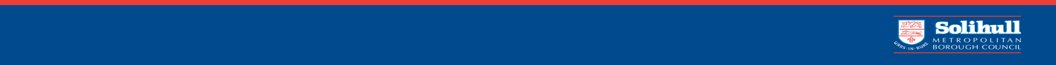 Stronger together	        Inspiring Positive Change
www.spcv.org.uk                                                                                         solihullpcv@outlook.com                                                                      Facebook: Solihull Parent Carer Voice      Twitter: @solihullpcv
Housekeeping
Fire alarm
Fire exits
Toilets
Quiet space
Phones
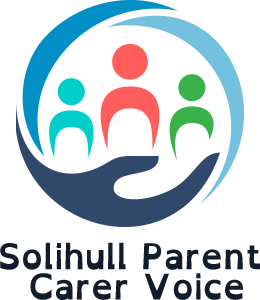 Stronger together
www.spcv.org.uk                                                            solihullpcv@outlook.com                                                             Facebook: Solihull Parent Carer Voice      Twitter: @solihullpcv
[Speaker Notes: Good morning everyone. We aren’t expecting a fire alarm today, so if the alarm does go off, please leave via the fire exits and assemble *******************************************
Toilets are in the corridor that you entered through, just the other side of the lobby area.
If anyone needs to step out for some quiet, please do feel free, you can use the lobby area, or sit in the main reception space.
We appreciate that many people here will need to keep their phones on, but we would appreciate it if you could have your phone on silent and take calls outside of the room.]
Agenda
10.00am       Introduction
10.10am       Pete Campbell
		   Daniel Gibbin
10.15am       Charlotte Jones
10.30am       First table session
11.00am       Break
11.30am       Second Table session
12.00pm       Third table session
12.30pm       Open feedback
1.00pm         Close
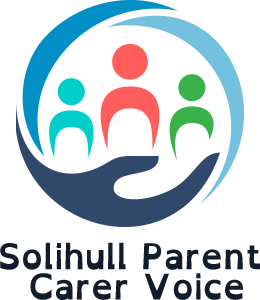 Stronger together
www.spcv.org.uk                                                            solihullpcv@outlook.com                                                             Facebook: Solihull Parent Carer Voice      Twitter: @solihullpcv
What has happened Nationally in the last year….
New Policy regarding the Dynamic Support Register and Care, Education and Treatment Reviews to prevent unnecessary hospital admissions.
Health and Care Act 2022.
Children’s Social Care Review- government response has been published.
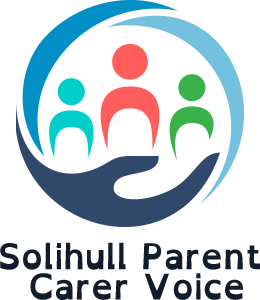 Stronger together
www.spcv.org.uk                                                            solihullpcv@outlook.com                                                             Facebook: Solihull Parent Carer Voice      Twitter: @solihullpcv
[Speaker Notes: We thought it would be useful to start with a quick look at what has changed nationally over the last 12 months.

Firstly, there is a new policy on the Dynamic Support Register and CTR’s, The DSR is a list of people with a learning disability and/or autism who need support and are at risk of going into hospital if they don’t get the right care. A CTR is for children, young people and adults who are already in hospital or are at risk of going into hospital. The new policy helps the two work together more effectively to prevent unnecessary admissions.

The Health and Care Act 2022, contains some of the biggest reforms to the NHS in nearly 10 years, aiming to improve health outcomes by joining up the NHS, social care and public health services at a local level. The Act has established Integrated Care Boards to do this. The Act has is also establishing a cap on how much adults can be required to pay towards care costs over their lifetime.

The Government have recently published their response to the Independent Review into Children’s Social Care. The Strategy they have developed responds to 3 independent reviews that were published in the last year and aims to create a vision of how to help families at the earliest stage. There is little detail in the strategy regarding SEND, however the Department for Education has indicated that the SEND and Alternative Provision Improvement plan will aim to align the two systems. There are consultations currently underway regarding the Social Care Strategy so we would urge as many people as possible to complete these.]
What has happened Nationally in the last year….
OFSTED Annual Report
New Local Area SEND Inspection Framework has been launched. 
SEND and Alternative Provision Green Paper.
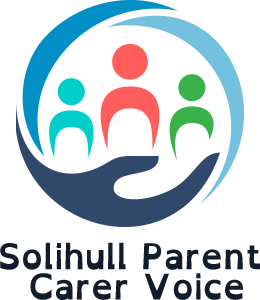 Stronger together
www.spcv.org.uk                                                            solihullpcv@outlook.com                                                             Facebook: Solihull Parent Carer Voice      Twitter: @solihullpcv
[Speaker Notes: The Ofsted Annual Report describes the huge impact that Covid had on schools and children and young people, and it noted that the SEND system was put under even greater strain during the pandemic, especially as for many services such as speech and language and physiotherapy were not always available. The OFSTED report also noted that there was an increase of nearly 77000 school pupils being identified with SEND in the year.

The New Local Area SEND Inspection Framework has been launched and 4 local areas have currently been inspected under the new framework. Under the old framework over half of all areas were asked to put together a Written Statement of Action and across 2021 and 2022 it was two-thirds of areas. Of those areas with a Written Statement, less than half had sorted out all of their areas of significant weaknesses when they had their revisits.
Under the new framework there will be a cycle of inspections and if performance is inconsistent or worse there will be monitoring visits that happen sooner. The purpose of inspections is changing and will be broader in scope to check the effectiveness and also recommend what areas should do to improve. Under the new framework social care inspectors will be in teams for the first time and also alternative provision will be looked at for the first time.
Inspections will focus on the impact that the SEND Arrangements are having.

The SEND and Alternative Provision Green Paper was published in March last year and over the last year held a consultation. Following the consultation a SEND and AP Improvement]
SEND & AP Green Paper
SEND and Alternative Provision Green Paper
Consultations
SEND & AP Improvement Plan:
	What are we looking for?
	What are we worried about?
	What needs more clarity?
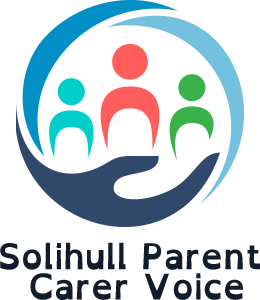 Stronger together
www.spcv.org.uk                                                            solihullpcv@outlook.com                                                             Facebook: Solihull Parent Carer Voice      Twitter: @solihullpcv
[Speaker Notes: The SEND and Alternative Provision Green Paper was published in March last year and over the last year held a consultation. Following the consultation a SEND and AP Improvement Plan is due to be published- hopefully this week.
Following the Green Paper, there were things that we were looking for, things we are concerned about and things that we think need more clarity.]
SEND & AP Improvement Plan
What are we looking for:
National Standards
SEND and AP Partnerships and local inclusion plans
Closer joint working between education, health and care.
Learning from 2014.
Training and Support for schools.
Incentivising inclusion and enabling accountability.
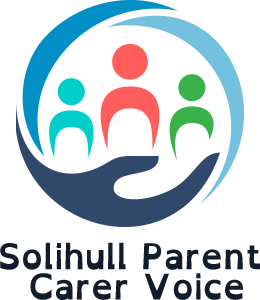 Stronger together
www.spcv.org.uk                                                            solihullpcv@outlook.com                                                             Facebook: Solihull Parent Carer Voice      Twitter: @solihullpcv
[Speaker Notes: So what are we looking for: 
National standards- establishing nationally consistent standards for how needs are identified and met at every stage of a child’s journey across education, health and social care. 
We are looking for these to be a minimum set of standards- not a cap on services and not a dictionary of needs with a prescribed list of services next to them. National standards also need to say who is responsible, who pays for what and provide clear accountability.
We are looking for partnerships to be established across local areas bringing together education, alternative provision, health and social care partners with local government and other partners to produce local inclusion plans that set out how each local area will meet the national standards.
We are looking for the Improvement Plan to deliver statutory guidance to Integrated Care Boards to clearly set our how their responsibilities for SEND should be discharged, and we are looking for clarity in roles and responsibilities across education, health and social care.
We are looking to see that lessons have been learnt from 2014, and that this improvement plan is delivered in a timely fashion but its delivered well and with accountability.
One of the things that is really clear that is needed is better training and better support for schools. 
We know that the data that the DfE gathers drives behaviours and priorities, so we are looking for a focus on collecting timely, transparent data that will incentivize inclusion.]
SEND & AP Improvement Plan
What are we worried about:
Tailored list of settings.
The role of mediation
Bandings and tariffs.
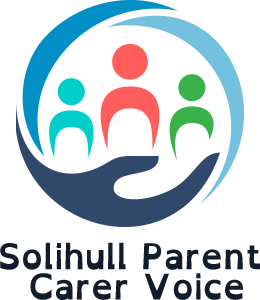 Stronger together
Where do we need more clarity:
Accountability.
Legislative Programme
www.spcv.org.uk                                                            solihullpcv@outlook.com                                                             Facebook: Solihull Parent Carer Voice      Twitter: @solihullpcv
[Speaker Notes: What are we worried about:
The tailored list of settings. We need to ensure that if there are tailored lists of settings, that these are informed, and that they are coproduced with the family to ensure that lists are appropriate for the child or young person and their individual needs.
We all know about the current lengthy delays for tribunals, so we understand why mandatory mediation may be of benefit, however we feel that in order for this to make a difference mediation must be meaningful and binding.
Introducing a national framework of banding and price tariffs for funding matched to levels of need and types of provision- we worry about how this is workable- no two schools are the same and the cost of living varies greatly across the country so would the same band apply in London, as in Solihull or Newcastle?

Where do we want more clarity-
We want to know more about plans for accountability. How is the Improvement Plan going to improve accountability for instance in Academies?
A lot of the reforms suggested in the Green Paper that we are expecting to see in the Improvement plan were intended to be underpinned by legislation, however it is now clear that this will not happen in this parliament, so what does this mean for the reforms.]
What has happened in Solihull over the last year….
Additional Needs Strategy launched and is starting to ensure changes across Solihull.
An action plan was created to ensure that the work that sits behind the priority areas is carried out.
SPCV sit on workstreams to do with this, ensuring that parents voices are heard and can make a difference.
In the autumn term a survey was conducted to see parent carers and children’s views on changes.
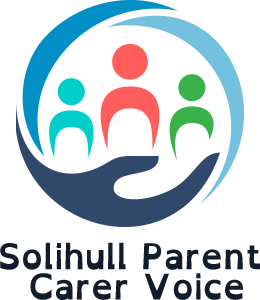 Stronger together
www.spcv.org.uk                                                            solihullpcv@outlook.com                                                             Facebook: Solihull Parent Carer Voice      Twitter: @solihullpcv
[Speaker Notes: A lot has happened over the last year in Solihull. You all have a copy of our Annual Report which details what we as SPCV have been up to over the last year. So this morning I want to just briefly talk a little about a couple of areas.
The Additional Needs Strategy was launched just over a year ago, with priorities based on “I Statements” coming from conversations with children, young people and families. 

Over the last year work has been underway based in the action plan that sits underneath the strategy, and we sit on workstreams regarding this, as does Our Voices Heard, so we can ensure that the views of children, young people and families is heard and makes a difference in how this plan is implemented. 

In the Autumn term a One Year on Survey was carried out with over 300 responses, but I’m sure Charlotte will speak a little more about it.]
What has happened in Solihull over the last year….
SEND Peer Review was conducted in January, this brought in outside SEND Professionals to assess where we are at as a borough. The Peer Review focused on 3 areas- 1) the graduated approach to meeting additional needs. 2) the impact of SEND arrangements on children and young people and waiting lists in Health. 3) Transition arrangements for young people moving into adulthood.
Over 125 parents, professionals and children and young people were involved in the peer review.
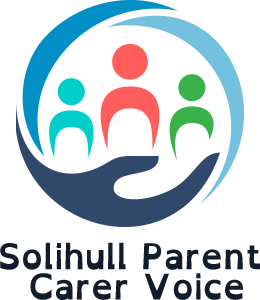 Stronger together
www.spcv.org.uk                                                            solihullpcv@outlook.com                                                             Facebook: Solihull Parent Carer Voice      Twitter: @solihullpcv
[Speaker Notes: In January Solihull undertook a SEND Peer Review, this was carried out by outside SEND Professionals to assess where we are at as a borough.
Over 125 professionals, parents and children and young people were involved in more than 25 meetings over the two days of the review.
The Reviewers focused on three key lines of enquiry- The Graduated Approach to meeting additional needs
The impact of SEND arrangements on children and young people and waiting lists in health.
Transition arrangements for young people moving into adulthood.]
What has happened in Solihull over the last year….
Strategy for Inclusive Education has now been launched, this is not just about SEND, but inclusion as a whole.
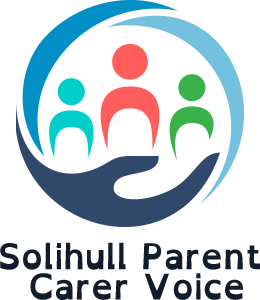 Stronger together
www.spcv.org.uk                                                            solihullpcv@outlook.com                                                             Facebook: Solihull Parent Carer Voice      Twitter: @solihullpcv
[Speaker Notes: A Strategy for Inclusive Education has been coproduced and launched. This focuses not just on SEND, but on inclusion as a whole. 
This was launched to Headteachers in February, and over the next year work will continue to embed this in schools across Solihull.
The Strategy is available on the local offer and I would really urge you to have a look.]
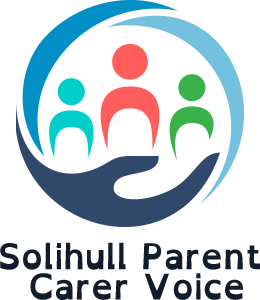 Pete Campbell
Director of Children’s Services
Stronger together
www.spcv.org.uk                                                            solihullpcv@outlook.com                                                             Facebook: Solihull Parent Carer Voice      Twitter: @solihullpcv
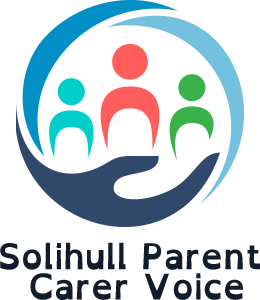 Daniel Gibbin
Chair of Children’s Services Education & Skills Scrutiny Board
Stronger together
www.spcv.org.uk                                                            solihullpcv@outlook.com                                                             Facebook: Solihull Parent Carer Voice      Twitter: @solihullpcv
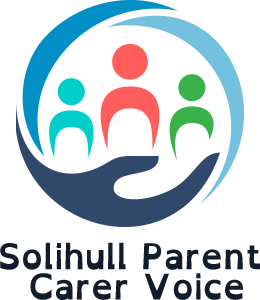 Charlotte Jones
Head of SEND
Stronger together
www.spcv.org.uk                                                            solihullpcv@outlook.com                                                             Facebook: Solihull Parent Carer Voice      Twitter: @solihullpcv
Every Child & Young Person Matters, and Matters Equally
Move from SEND focus to any child or young person with an additional need
Accessible to children and young people and written directly to them
Used by children and young people – so they can see changes and be empowered to challenge
Impact to be measured by children and young people, and those who support them
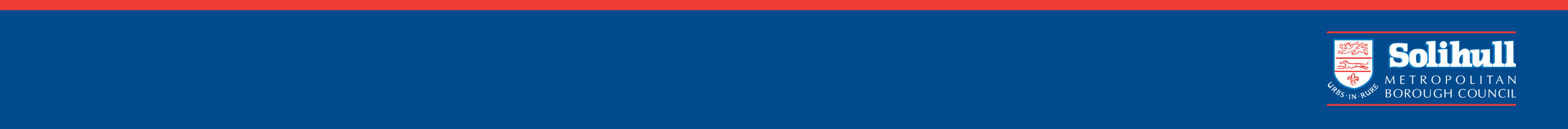 Our Priorities
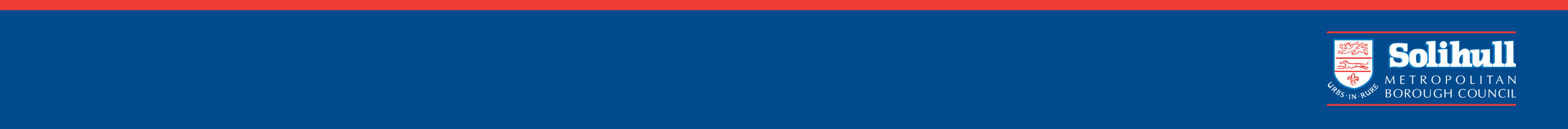 Work so far…
New EHCP paperwork and processes – child focused, required information, quality content
Reviving the Local Offer – collating feedback to make improvements
North Solihull project for supporting SEND and mental health across partners
Projects for autism – key workers and work in schools
Developed SEND termly newsletter for updates
Implemented Strategy for Inclusive Education and supporting schools to embed good practice
Increased Holiday Activity & Food programme offer for children with SEND
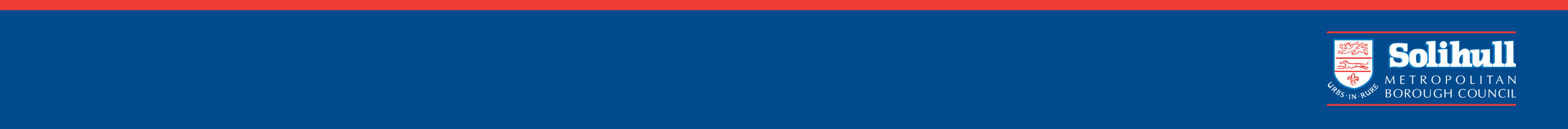 Work so far…
Expanded Supported Internship and Employment opportunities
Developed clear pathways for young people to move from children’s to adult’s services
Worked with GPs to ensure the Annual Health checks for young people over 14 years with a learning disability are embedded
Appointed a social care manager so there is more involvement in EHCP assessments and decision making from children’s services
Set up One Stop Clinics’ to provide support to children with speech, language and communication needs
Supported SPCV and Our Voices Heard to increase their reach into schools and to work with all partners
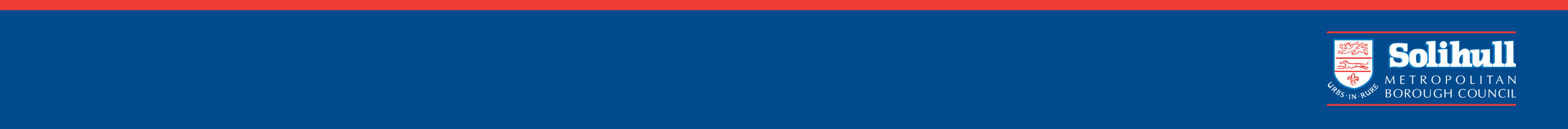 Impact…
46% parent carers have noticed improvements
59% parent carers thought services were working better together
Young people in the peer review gave positive views on their lived experience
83% of new EHCPs have been finalised in 20-weeks 
More requests for EHCP assessment are being agreed (from 52% to 75%)
41% of cases in the adult social care SEND team are young people under 18 
17 Supported Internships have been created
21% children attending Holiday Activity & Food clubs had SEND
Parent carers and children and young people involved in all areas of work
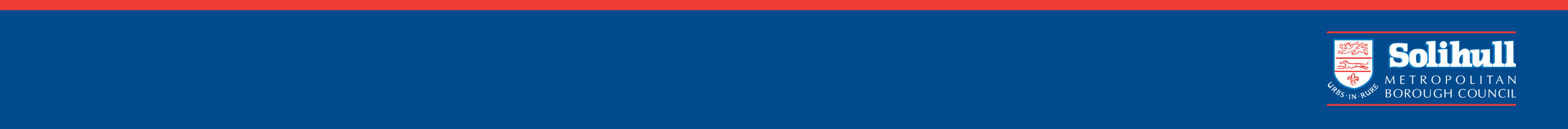 More to do…
56% of children and young people don’t always know where to go to get help
Children and young people told us they need more help in their community and with their thoughts and feelings
Parent carers told us more work is needed to make mental health and other medical appointments welcoming and accessible 
68% of children and young people said they needed more help in school 
Have a system for continuous feedback from children and young people and their parent carers 
Developing care in the community so children and young people can be supported more locally
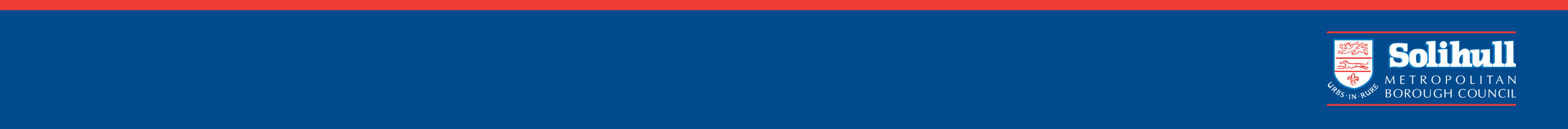 More to do…
Establishing parent drop in sessions with key professionals
Use the Mind of My Own app so children with a social worker can easily share their views and what matters to them
Assess how inclusive our community buildings, spaces and services are to find ways to make improvements 
Use our Delivering Better Value grant to support the roll-out the inclusion  in schools work and link in other services
Help more employers to be Disability Confident 
Launch the new CATCH service, website and referral form
Embed a revised graduated approach expectation across all settings
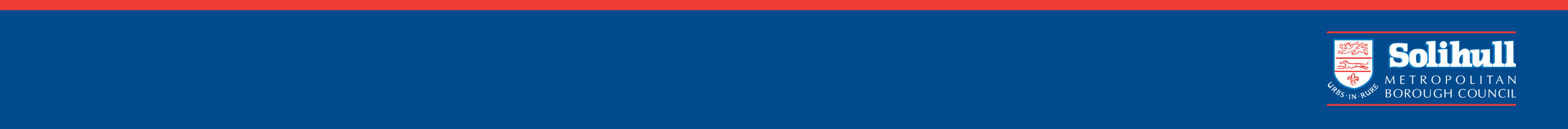 Stronger Together…
More feedback from children and young people and parent carers across the range of additional needs; through a range of forums
Ensuring a consistent and proactive approach to co-production across the system – monitoring outcomes and driving change
Understanding impact of changes on the lives and experiences of children and young people and their families 
Evaluating Peer Review feedback and recommendations
Agreeing priorities – balancing feedback, planned activity and external perspectives alongside impact for families and capacity of services
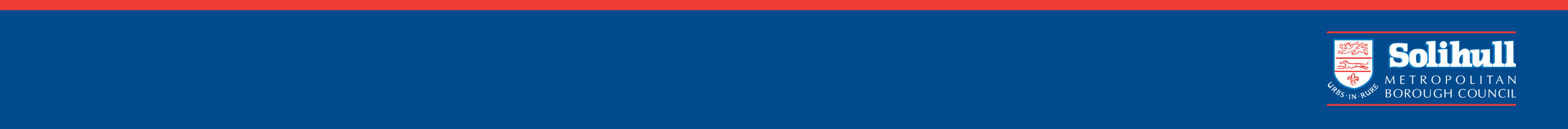 Today….
The aim for today is to think about what has happened over the last 12 months and also to think about the next 12 months.

What has changed in the last year- for the better or worse?
What would you like to see change over the next year?
What are your areas of priority?
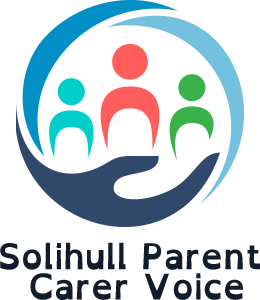 Stronger together
www.spcv.org.uk                                                            solihullpcv@outlook.com                                                             Facebook: Solihull Parent Carer Voice      Twitter: @solihullpcv